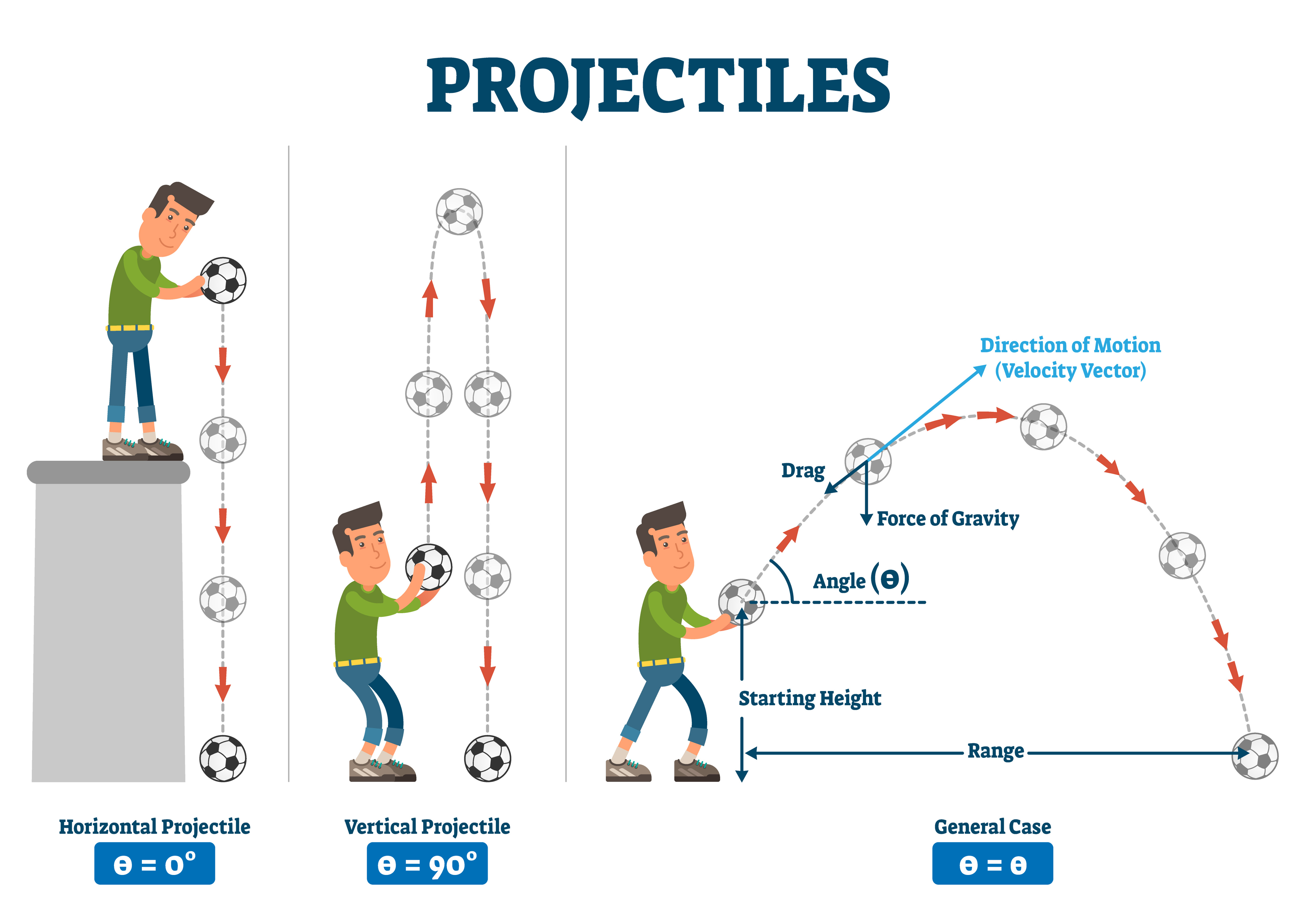 PROJECTILE AND MOTION IN 2-D
NJ-OER TOPIC-3
Learning Outcomes
Concepts
Units
Formulas
KEY STRATEGIES
Draw the motion diagram, identify given quantities and the unknown
For 2-D problems use trigonometry to identify components
Substitute the known quantities and solve for the unknown using algebra

Maximum height happens at the time when vfy=0. Set vfy to zero, solve for t
Time for the fall is calculated using y=0 or (yf-yi)=-(initial height)
Range is calculated in the x-axis at the time when y=0
Impact speed can be calculated using the timeless equation of kinematics

Released means vo=0
MODEL PROBLEM
Q) An object is projected upward from the ground with 15.0 m/s speed.
A) When will it reach the maximum height
B) What is the maximum height
C) If the object continues its motion after reaching the y-max, what is the impact velocity and what is the time for fall.
[Speaker Notes: SOLUTION A: Viy=+15 Vfy=0 g=9.8 t=?    Vfy=Vi-gt   t=1.53 s
SOLUTION B: deltaY= viy t –1/2gt^2  deltay = 11.5 meters
SOLUTION C: The motion is symmetric. Time to go up is equal to time to go down. Vfy=-15 m/s]
ACTIVITY PROJECTILE
Q) An object is projected upward from the ground with 15.0 m/s speed. A) When will it reach the maximum height? B) What is the maximum height?
This problem can be simulated using an online activity. Run the app, obtain the results from the app and compare it with your calculations.
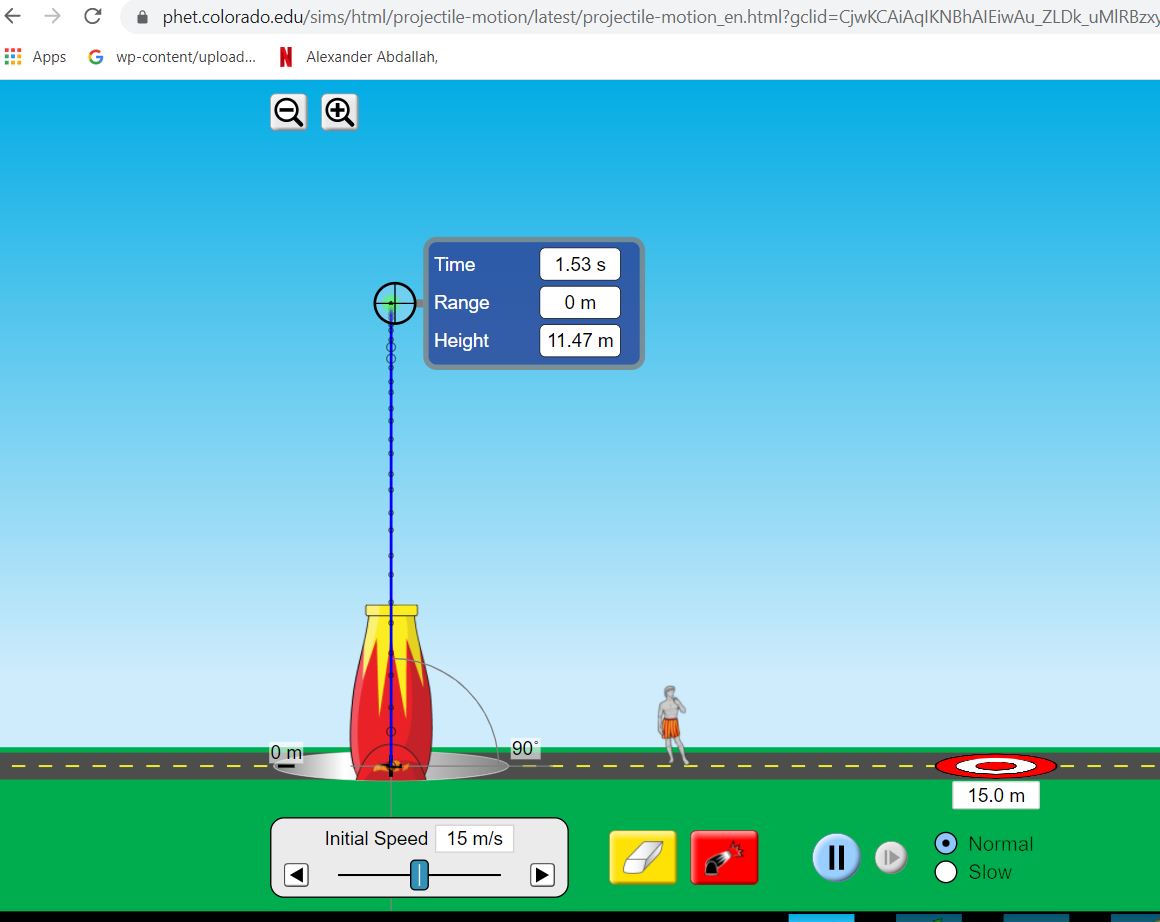 Open Phet Projectile simulation https://phet.colorado.edu/en/simulations/projectile-motion
Choose intro or lab. Set the initial height to zero and initial speed to 15m/s. 
Hit the red button and launch the projectile
Using the probe on the top right, next to the initial values, measure the maximum height and the time for the projectile to reach the maximum height. Compare it with your calculations
ACTIVITY PROJECTILE
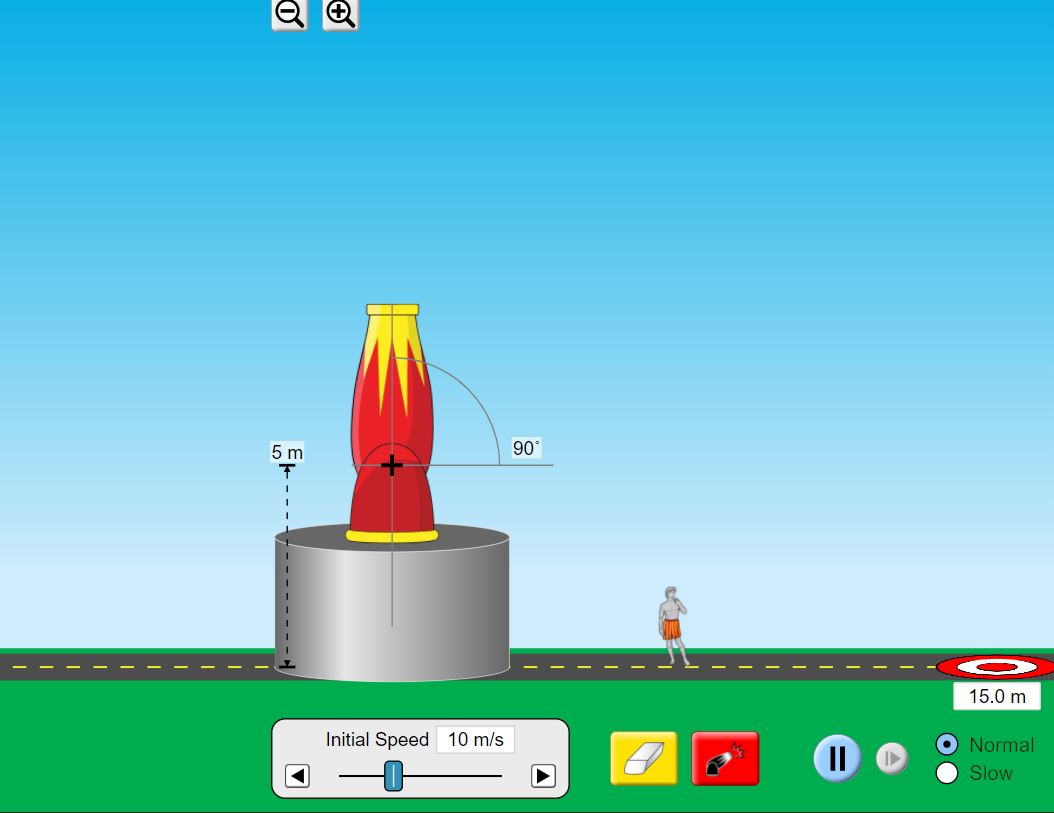 Q) An object is projected upward with 10.0 m/s speed from 5 meters height. A) When will it reach the maximum height? B) What is the maximum height? C) Find the impact velocity using timeless equation of kinematics. Using Vfy equation find the total time for fall. D) Obtain the height at t=0.2s by substituting t=0.2 in Δy equation
Run the app, obtain the results from the app and compare it with your calculations.
IMPORTANT NOTES:
Kinematics equation gives ΔY. You need to add the initial height in order to find ymax
For the impact velocity, Vfy is always negative
ACTIVITY DOWNWARD PROJECTILE
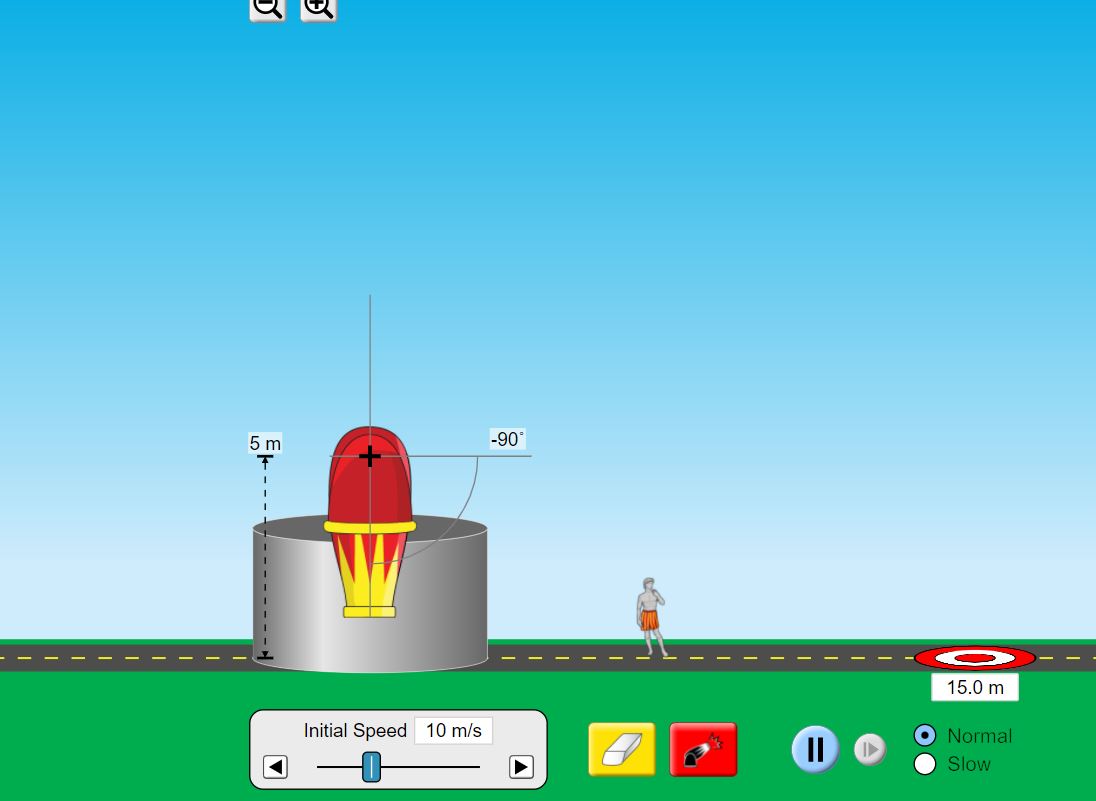 Q) An object is projected DOWNWARD with 10.0 m/s speed (viy=-10m/s) from 5 meters height. A) What is the maximum height? C) Find the impact velocity using timeless equation of kinematics. Using Vfy equation find the total time for fall. D) Obtain the height at t=0.2s by substituting t=0.2 in Δy equation
Run the app, obtain the results from the app and compare it with your calculations.
IMPORTANT NOTES:
For downward projectile, ymax is the original height
For all the downward projectile viy is negative. Slider tool gives the speed which is the magnitude.
ACTIVITY
Using the given initial values run the simulation. Obtain the results using the probe. Using equation of kinematics calculate the values and compare
REVERSE PROBLEMS, FINAL IS GIVEN INITIAL IS ASKED
Q) An object is projected upward from a tower. It reaches ymax=20 meters at t=2.0 seconds. 
A) What was the initial velocity viy? 
B) What was the initial height. 
C) If it continues the motion, what would be the impact velocity, and time for fall
Do the same problem model using different given numbers
1) ymax = 20m t=1.5s Find Viy and the height
2) ymax = 10m t=2.5s Find Viy and the height (this is a projectile from a water well
3) ymax=?  t=3 seconds h=12 meters  find viy and ymax
[Speaker Notes: Solution
AT YMAX Vfy=0   Vfy=Viy –gt        0=Viy - (9.8)(2)=19.6 m/s
Deltay = Viy t –½ g t^2   = 19.6 meters. This is the motion from the original level. 
Height must be 20-19.6=0.4 meters
Impact velocity can be calculated using Vfy^2 =Viy^2  -2g deltay Vfy=-19.4 m/s
Vfy = Viy-gt   t=(Vfy-Viy)/(-2g)  t=4 seconds.]
VECTOR REPRESENTATIONS  2-D Motion
Graphical    Magnitude/Angle        Components           Vector Representation
3 units at 45 degrees           Vx=3 cos45=2.1 units          V=2.1 i + 2.1 j
                                                 Vy=3 sin45 =2.1 units
QUADRANTS AND DIRECTIONS
First quadrant both components +, second quadrant x component -
third quadrant both components -, fourth quadrant y component -
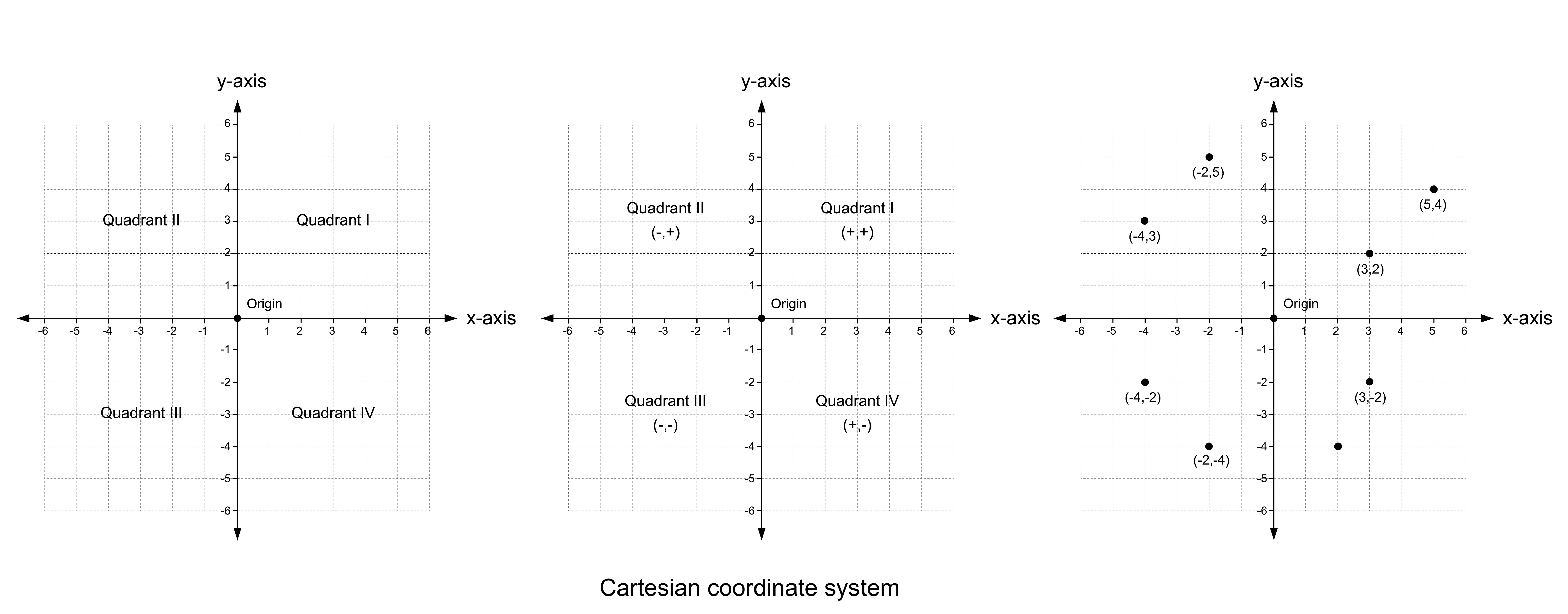 MODEL PROBLEMS
vx  =v cos(θ)    angle measured with respect to x-axis
vy=v sin(θ)       angle measured with respect to x-axis
v=|v|=sqrt(vx2 + vy2) Pythagorean Theorem
tanθ=vy/vx  
𝜃=tan-1(vy/vx)  or 𝜃=tan-1(vy/vx)+π based on quadrant
v= vx i + vy j
1) x-component of velocity is vx=3m/s and y component is vy=4m/s. Write the velocity as vector representation, in magnitude/angle form, and show it graphically

v= 3 i + 4 j    V has a magnitude of 5m/s making 53degrees with the x-axis           v


2) An object has an acceleration of 4.0 m/s^2  making –45 degrees with the x-axis. Find ax,ay. Show the vector
ax  =a cos(θ)    ay=a sin(θ)  ax=2.3m/s^2 ay=-2.3 m/s^2       a
ACTIVITY VECTORS
One representation of an acceleration vector a is given. Find the other representations.
Choose a suitable scale for the graphical interpretation. For the last problem there are two solutions.
ACTIVITY VECTORS
Open https://phet.colorado.edu/en/simulations/vector-addition
Choose explore 2-D. Drag the vector "a" to the cartesian coordinates. 
Explore the sign for the vector components in various quadrants by rotating or resizing the vector.
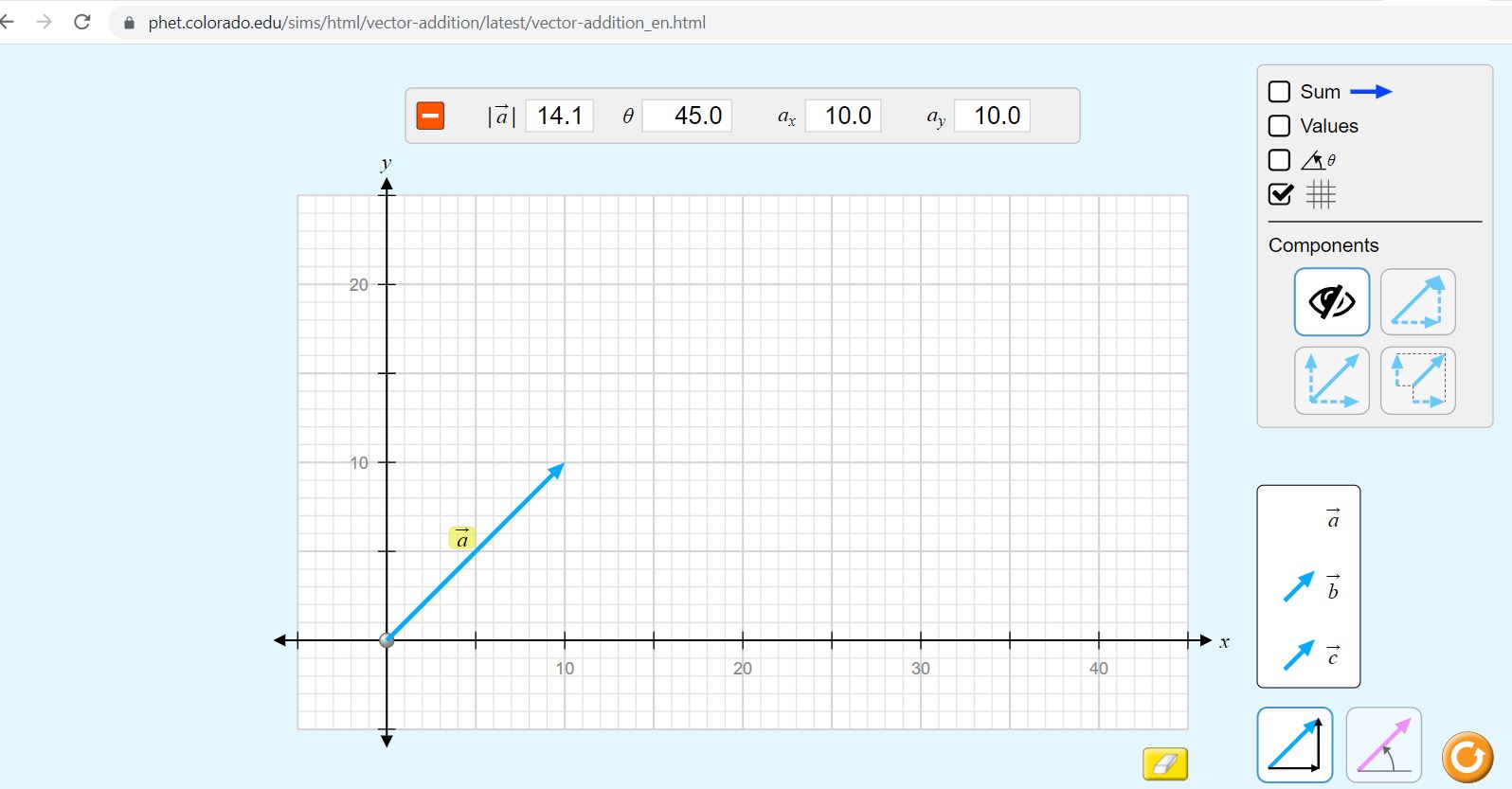 ACTIVITY VECTORS USING PHET
Go to https://phet.colorado.edu/en/simulations/vector-addition and choose explore 2-D
Drag the vector "a" and verify your answers
Come up with your own problems and explore
2-D PROJECTILEHorizontal x-axis  Vertical y-axis
Δy =voy t - ½ g t2
vfy=voy -gt
vfy2 - voy  2 = -2g𝛥y
Δx =vox t
vfx=vox
Three Cases

A) Horizontal projectile from a height,  Voy=0

B) Diagonal projectile from the ground, Δy=0 at impact

C) Diagonal projectile from a height, general case
Model Problem Horizontal Projectile
Q) A piece of rock projected horizontally from a cliff. It stays in the air for 6.0 seconds before hitting the ground and travels a range of 288 meters measured from the bottom of the cliff. Neglect the friction.

What was the height it was projected from?
What was its initial velocity?
What is y-component of the final velocity at the impact.
Find the impact speed.
[Speaker Notes: Solution:𝛥y =-176 m  h=176 m,  vox =48 m/s,   vfy=-58 m/s    V=75m/s]
Model Problem Diagonal Projectile
Q) A golf ball is hit from the ground with an angle of 30 degrees with the x-axis. Golf ball has an initial speed of 10.0 m/s.
What are the x and y components of initial velocity
How long will it stay in the air?
What is the range?
What is the impact speed?
[Speaker Notes: Solution: vox =8.7 m/s,   voy=5.0 m/s   t=2.0 seconds  Range=17.7m v=10m/s]
ACTIVITY 2-D HORIZONTAL PROJECTILE
Open https://phet.colorado.edu/en/simulations/projectile-motion
Drag the cannon up to the initial height
Rotate the cannon to zero degrees, adjust the speed
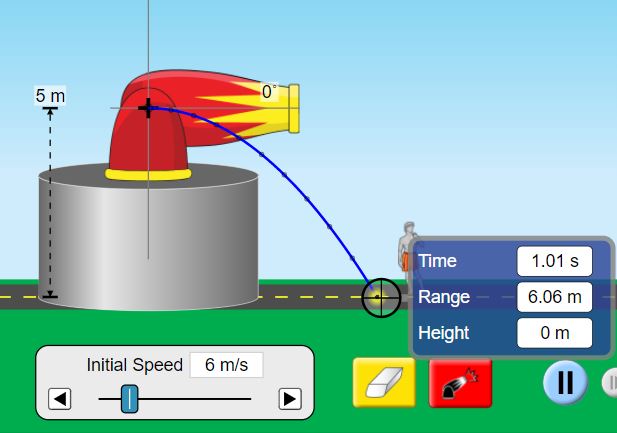 Q1) An object is projected horizontally from 5 meters 
height with 6m/s speed
Calculate its location in x and y after 0.2 seconds
Using the height, calculate time for fall
Using the time and the initial speed calculate its range
Verify your values using the simulation
Repeat the activity for various heights and speed.
ACTIVITY 2-D DIAGONAL PROJECTILE
Open https://phet.colorado.edu/en/simulations/projectile-motion
Drag the cannon up to the initial height
Rotate the cannon to zero degrees, adjust the speed
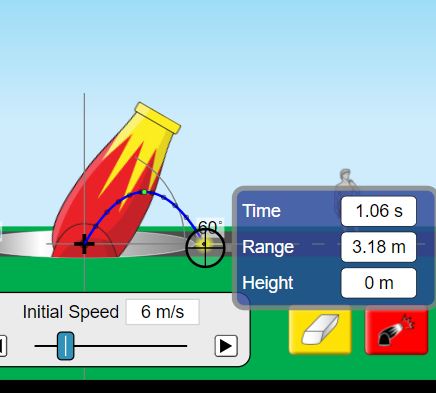 Q1) An object is projected with 60 degrees angle diagonally from the ground. Initial speed is 6m/s 
When will it reach the maximum height (Vfy=0)
What is the maximum height
Find the time for fall and the range
Verify your values using the simulation
Repeat the activity for various height, speed and angle.
General 2-D Motion
For motion on the surface of the Earth, we can take North as +y axis and East as +x axis. We treat the motion as if it is two separate motion
Δx = vox t + ½ ax t2   vfx=vox + ax t  vox  = vo cos(θ)  ax = a cos(θ) 
Δy = voy t + ½ ay t2   vfy=voy + ay t  voy  = vo sin(θ)  ay = a sin(θ)
Q)A car is initially moving 37 degrees North of East with 20 m/s. It accelerates suddenly towards South with a=4m/s^2. Find ax.ay,vox and voy. Find the displacement in x,y and the final velocity components vfx and vfy in two seconds.
[Speaker Notes: Solution: ax=0 ay=4  Vox= 16m/s Voy=12m/s t=2
Δx=(16)(2)+0=32 meters Vfx= 16m/s
Δy= 12(2)-½ (4)(2^2)= 16 meters Vfy=12-4(2)=4m/s]
Classwork-Complete the Table
Δx = vox t + ½ ax t2   vfx=vox + ax t  vox  = vo cos(θ)  ax = a cos(θ) 
Δy = voy t + ½ ay t2   vfy=voy + ay t  voy  = vo sin(θ)  ay = a sin(θ)
Come up with your own questions. Make sure they are consistent and sufficient to solve
RELATIVE VELOCITY USING VECTOR ADDITION
A     =           Ax i   +           Ay j
B     =           Bx i   +            By j
A+B = (Ax+Bx) i   + (Ay + By) j

A    =   3 i – 4 j
B    = 12 i + 14j
A+B=15 i + 10j
RELATIVE VELOCITY USING VECTOR ADDITION
Vab = Velocity of object a with respect to the observer at b
Vbc = Velocity of b with respect to the observer c
Vac = Velocity of object a with respect to the observer c

Vab = -Vba        Vbc = -Vcb   Vac = -Vca  
For some problems we need to use the formulas above to match index

EQUATION:  Vab + Vbc = Vac
REPEATED INDEX MUST BE ADJACENT
MODEL PROBLEM
1) Alex is swimming North with 2m/s speed with respect to Big Sur River.
The river is flowing with 3 m/s speed East with respect to Cathy who is observing Alex from the bank. What is the velocity of Alex with respect to Cathy. Vab=Velocity of Alex with respect to Big Sur River. Vbc= Velocity of Big Sur River with respect to Cathy. Vac=Velocity of Alex with respect to Cathy.
Vab = 2i + 0j   
Vbc= 0i + 3j
Vac = 2i + 3j
[Speaker Notes: Cathy observes Alex swimming with 3.6 m/s speed towards NE about 33.7 degrees angle]
Classwork
1) Vto = 4 i –5j    Vqt = 3i+6 j  Vqo=?
2) Velocity of an airplane with respect to the tower is 400mph 45o Northeast. Velocity of the wind with respect to tower is 30 mph East.
What is the velocity of the airplane with respect to the wind. 
3) Vcb = 4j   Vca=3 i –3j    Find Vab
4) A swimmer wants to swim towards North with 2 m/s speed with respect to an observer on the bridge. River runs with 4 m/s towards west with respect to the bridge. What should be velocity of the swimmer with respect to the river
5) Vab= 3i    Vac=5i +6j    Find Vbc and Vcb
REFERENCES
Slide 1: Adobe id=296932788 Projectiles vector illustration. Labeled physical force trajectory scheme.
By VectorMine

Slide 13: Adobe id= 171841729 Cartesian coordinate system on white background vector illustration By attaphong

Slide 8-9-10-16-21-22 Screenshot from PhET Interactive Simulations University of Colorado Boulderhttps://phet.colorado.edu